Welcome to Project ECHO COVID and Communicable Diseases Network
Series 12: Session 5
Responding to the common problem of Bacterial vaginosis
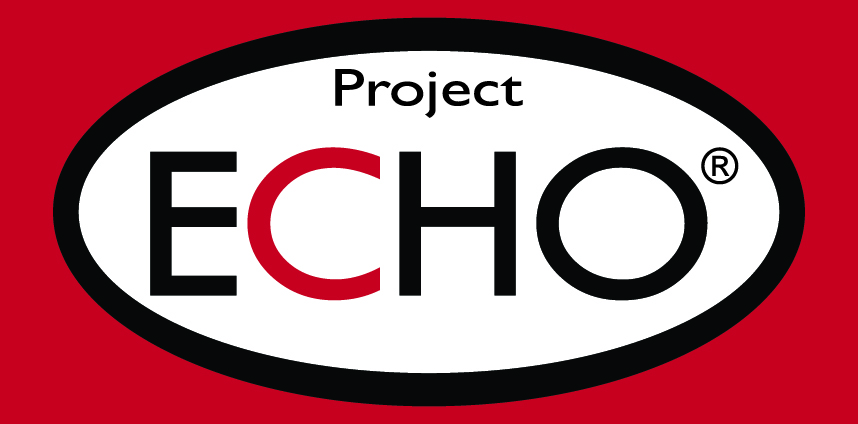 Acknowledgement of Countries
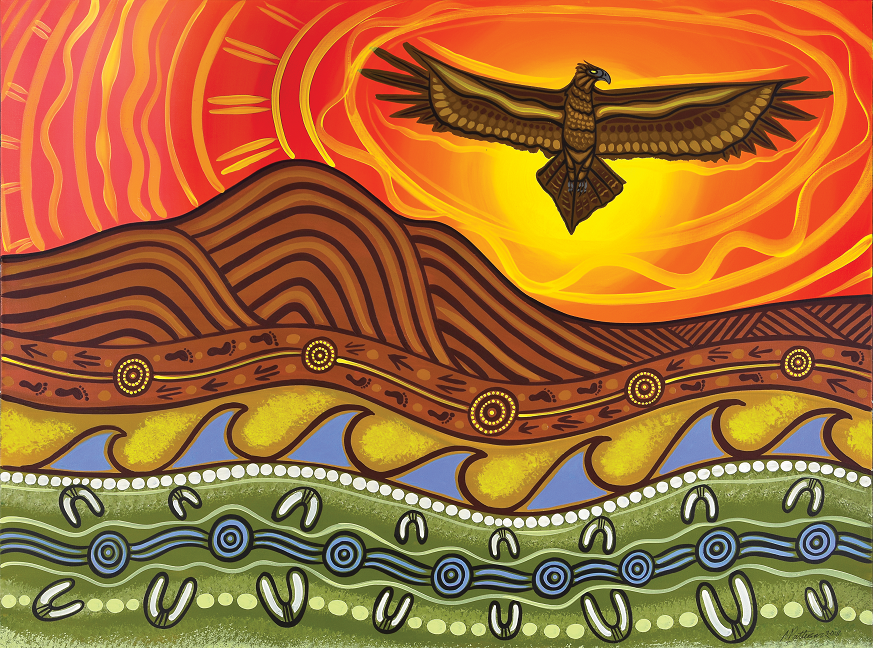 I’d like to begin by acknowledging the Traditional Owners and custodians of the lands and waterways from which we are all zooming in from today. 
the Wadda Wurrung, Gulidjan, Gadubanud, Keeray Wurrung, Peek Wurrung, Gunditjmara, Djab Wurrung, Wotjobaluk, Dja Dja Wurrung, Jadawadjarli, Wergaia, Jaadwa and Jupagalk peoples
We recognise their diversity, resilience, and the ongoing place that First Peoples hold in our communities. 
We pay our respects to the Elders, both past and present and commit to working together in the spirit of mutual understanding, respect and reconciliation. 
We support self-determination for First Nations Peoples and organisations and will work together on Closing the Gap.
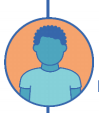 Ask the question. Do you identify as Aboriginal or Torres Strait Islander?
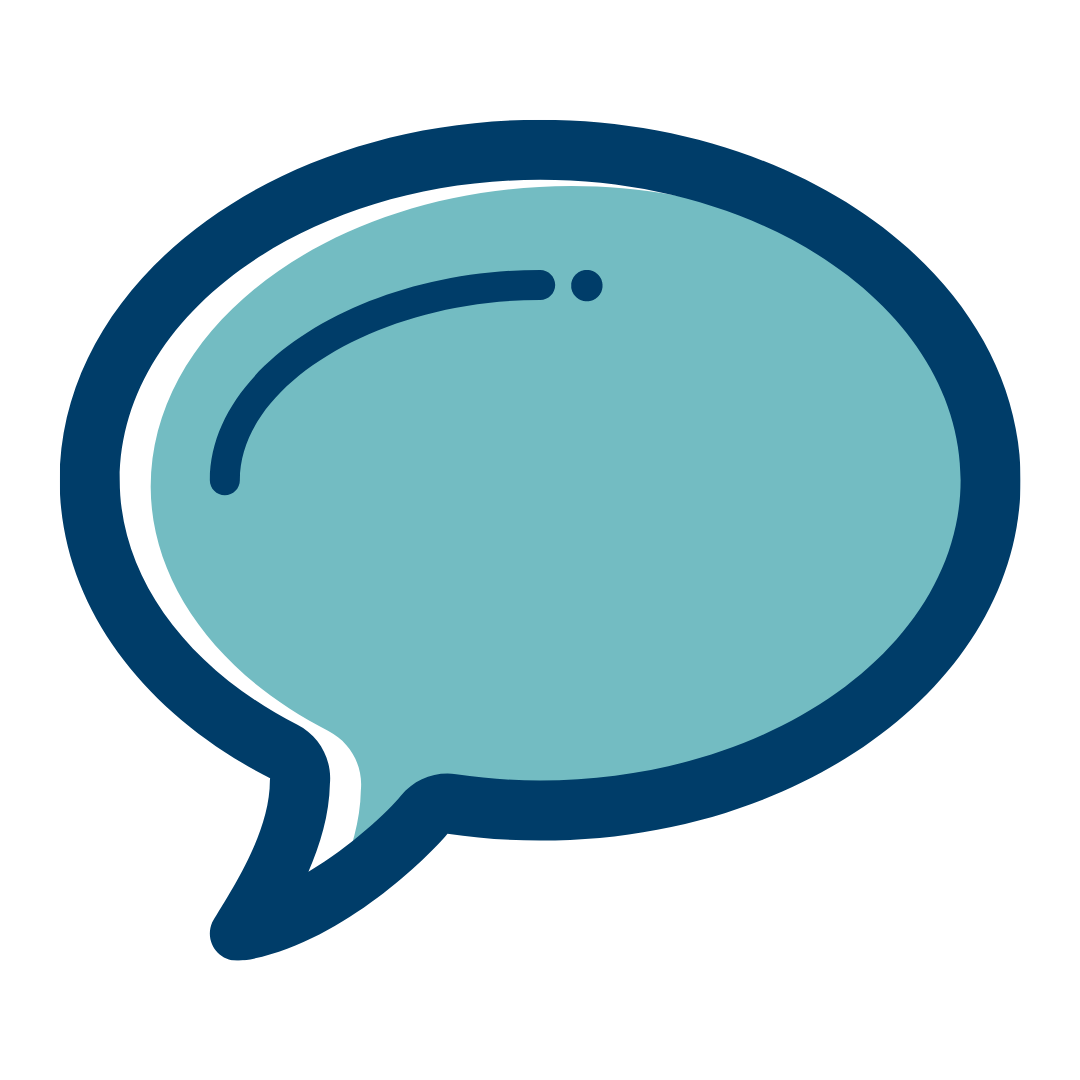 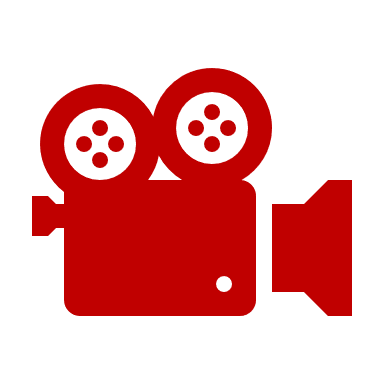 Etiquette/Zoom use
Clearly name yourself with first name and surname.
Introduce yourself / Role / Region / Organisation in “chat”
Use chat to ask questions
Please remain on ‘mute’ except when speaking
Please turn video on 
In-session Evaluation at the end
These sessions will be recorded for ongoing training and quality improvement purposes.
The didactic presentations ONLY will be disseminated on our learning channel.
Discussions will be de-identified where used for QI or research purposes.
Please let us know if you would not like your comments recorded.
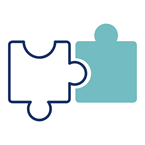 Learning outcomes
Series learning outcomes
Describe the prevalence of STIs in the Western Victoria region and the needs of people at risk of and living with STIs along the continuum
Describe the role of primary care in STI policy implementation and discuss service barriers and enablers in regional Victoria
Describe how to use the Polar GP data extraction tool to analyse routinely collected patient data
Contribute to the development of a quality improvement plan that could be used in primary care to bridge care gaps for people living with STIs
Opportunity to review and discuss emerging COVID-19 pandemic information relevant to general practice
Session 5 Learning outcomes
Discuss the treatment and care of the common presentation of bacterial vaginosis
Locate best practice resources, guidelines and decision support tools relevant to prevention, screening, treatment and care
Apply best practice approaches to a case based discussion
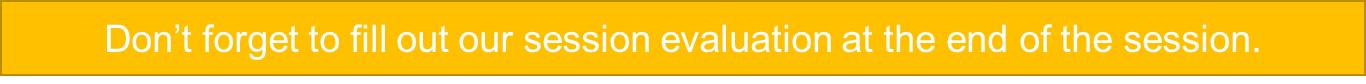 STI ECHO “Sprint”
Learning Health System  Improvement cycle-A community of learning and change
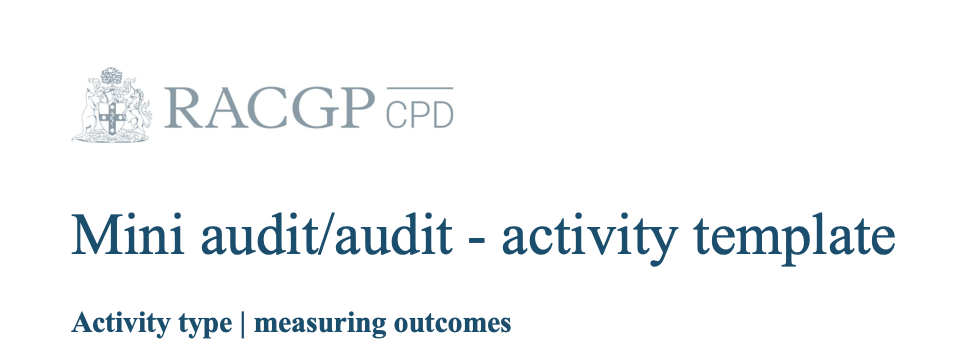 CPD Mini audit Step 3: 
Data Collection
External Evidence
CPD Measuring Outcomes
self directed activity
Data Analytic specs
Polar Walkthrough
<link>
Measuring Outcomes mini audit Template
<link>
CPD mini-audit Step 2
Audit criteria, data to be collected
Service gap analysis strategies
SE2- Data ECHO
Health Pathways review of relevant topics
Review of other “hot topics”
Guidelines-refresh for participants
Step 4: Data Analysis 
and change implementation
Problem Statement
SE5- Change ECHO
CPD Mini-audit Step 1: Identification of need (what’s the subject of the study?)
SE3 and 4- Knowledge ECHO
SE1- Problem/Policy ECHO
Community comes together in pursuit of a Health Problem of interest
Sexually transmissible infections
If community decides that something of importance has been learned that points towards something that could be improved, then…..
POLAR Walkthrough
This video will show you how to use POLAR to identify patients who have had a certain test ordered in the last three months. 

Once identified, a quality improvement activity could be conducted to increase the number of tests being ordered, and after three months this number could be reviewed to see if there has been an improvement. 

This activity could be replicated with any test, cohort or time period.
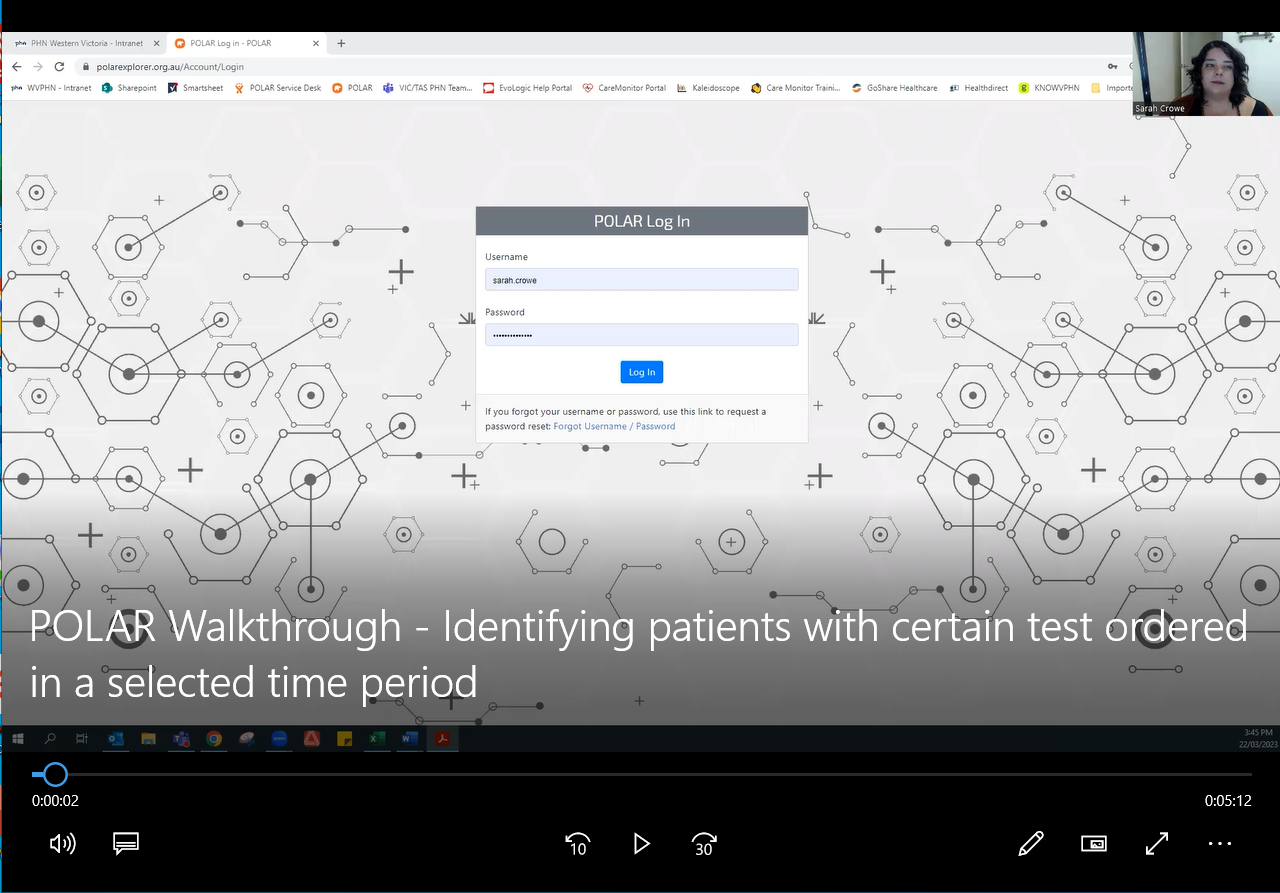 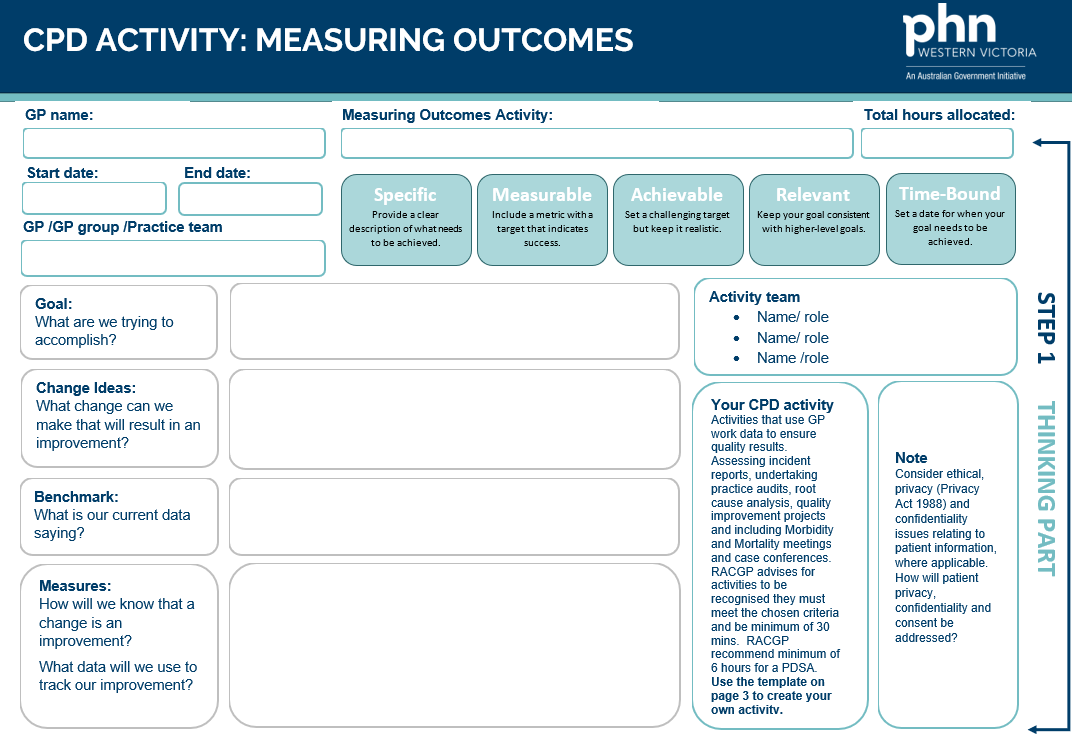 [Speaker Notes: Download the QI activity template here: https://mcusercontent.com/b74b09ecd9126bb9cd61aa252/files/727a4ff8-6297-1cdb-ef9a-b71741c41f05/PDSA_GP_CPD_audit_2023_ECHO.docx
@Jemma Missbach I made some changes to the template to make the process a bit clearer. Part 1 - the thinking part, followed by part 2, the doing part (i.e. the PDSA)]
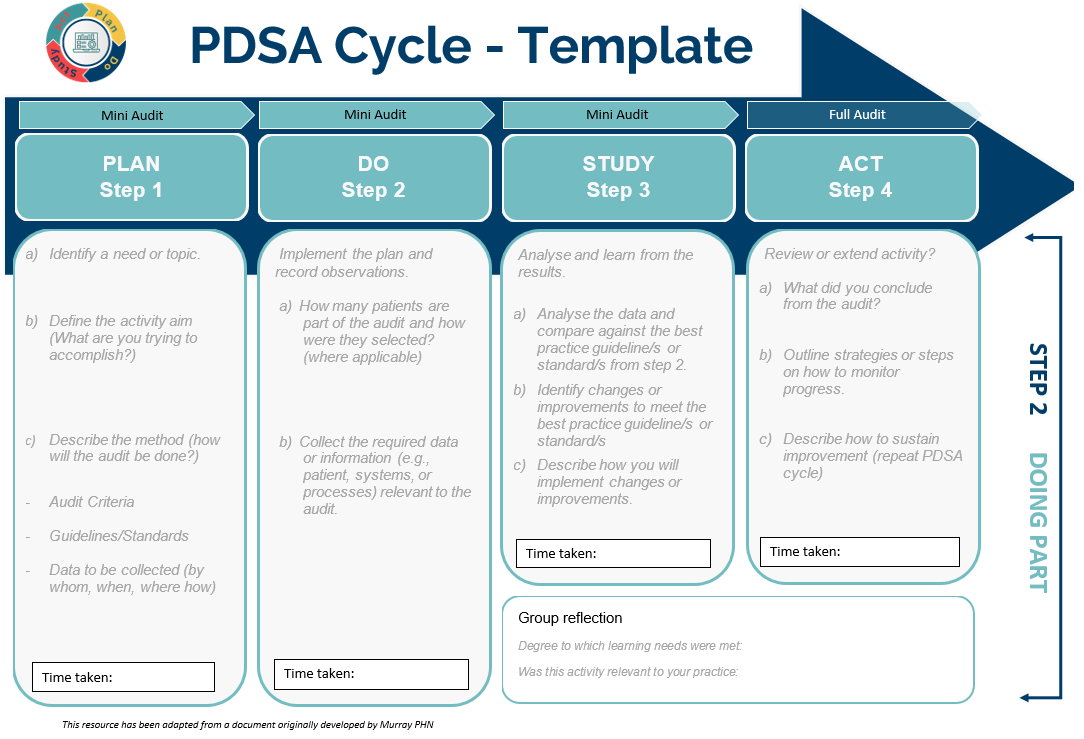 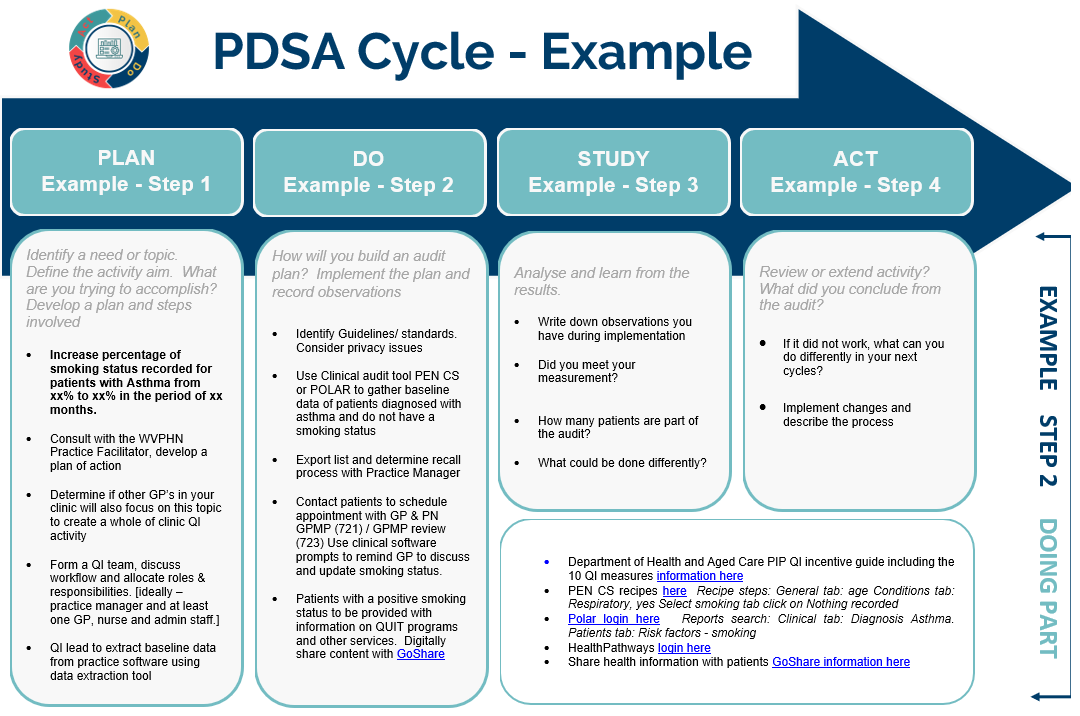 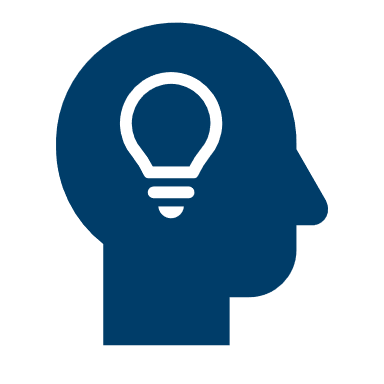 WVPHN – Your CPD Centre
Attend all 5 sessions in series
Minimum Annual Requirements
We are here to help you complete your CPD requirements for the 2023-25 Triennium
Project ECHO 
accredited as a Peer Group Learning (PGL) Activity with RACGP and ACRRM
eligible for Reviewing Performance hours
If a GP attends
Each of the 5 ECHO sessions in a series
We upload 5 Reviewing Performance hours to your CPD Dashboard
Add in a QI activity 
Related to the ECHO series
Developed and supported by PFs
5 Measuring Outcomes hours
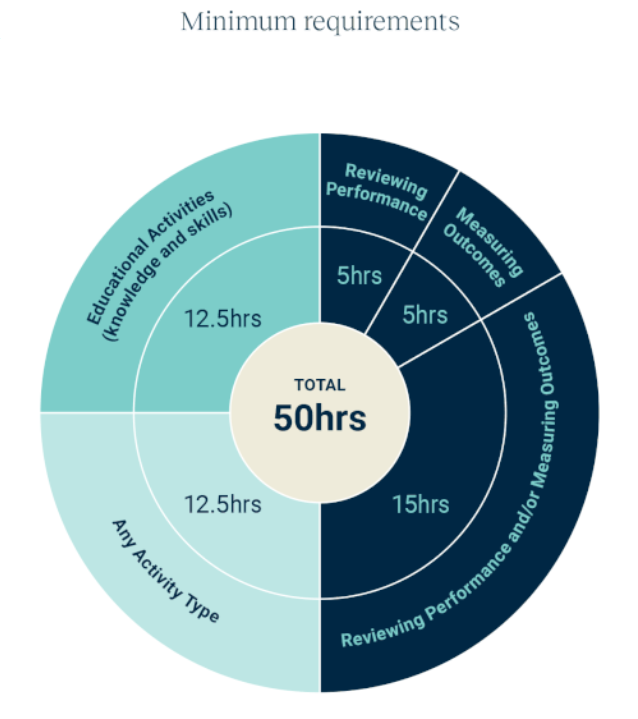 Add in a 5hr QI activity
Agenda for COVID and Communicable Diseases Network Series 12: Session 5Responding to the common problem of Bacterial vaginosis
Facilitator: Dr Bianca Forrester, Clinical Lead of Innovation and Learning, Western Victoria PHN
Naomi White, Senior Manager Regional Partnerships and Public Health, Western Victoria PHN
New announcements
 Dr Kate Graham, GP and Clinical Editor – HealthPathways and COVID Clinical Advisor, Western Victoria PHN
STI swabs in primary care

Dr Sarah Huffam, Infectious Disease and Sexual Health Physician, Barwon Health and BSW PHU
Sexually Transmitted Infections – Bacterial Vaginosis

Case presentation: Dr Bianca Forrester
Network Co-ordinators: Whitney Flower and Jemma Missbach, Western Victoria PHN
COVID - Expanded access to subsidised Paxlovid
From 1 April 2023, patients may be eligible for a PBS-subsidised prescription of Paxlovid if they test positive to COVID-19, and are: 
70 years of age or older,
60-69 years of age with one risk factor,
50‑59 years of age with two risk factors,
First Nations person 30 years of age or older and with one risk factor,
18 years of age or older 
with moderate to severe immunocompromise, or
who have been previously hospitalised from COVID-19 disease, and subsequently reinfected.
Minister Butler announced on March 30th and live from April 1st. - Awaiting PBS updates
[Speaker Notes: Thursday 30 March, the Minister for Health and Aged Care announced a change to eligibility under the Pharmaceutical Benefits Scheme (PBS), for the COVID-19 oral treatment Paxlovid (nirmatrelvir and ritonavir), for individuals aged 60‑69 years with one risk factor. The change will ensure greater access to Paxlovid for people who are at risk of severe disease.The expansion means that if an individual is 60-69 years and has particular conditions, (for example, diabetes, obesity, moderate to severe asthma), they may be eligible for PBS‑subsidised Paxlovid.
Expanded access to subsidised oral antiviral Paxlovid and other COVID-19 supports | Health Portfolio Ministers and Aged Care]
COVID Antivirals
The PBS eligibility criteria for molnupiravir (Lagevrio®) remain unchanged. Patients may be eligible for a PBS-subsidised prescription of Lagevrio if they test positive to COVID-19, and are: 
70 years of age or older,
50‑69 years of age with two risk factors,
First Nations person 30 years of age or older and with one risk factor,
18 years of age or older 
with moderate to severe immunocompromise, or
who have been previously hospitalised from COVID-19 disease, and subsequently reinfected.
The Pharmaceutical Benefits Advisory Committee recommend that Lagevrio should be considered for use only if Paxlovid is contraindicated or otherwise unsuitable.
[Speaker Notes: If you have a patient who is 60-69 years of age with one risk factor, but where contraindications have been carefully assessed and it is concluded that Paxlovid use is contraindicated, that patient would not be eligible for a PBS-subsidised prescription for the alternative oral COVID-19 antiviral Lagevrio, (assuming no other restriction, for example,  moderate to severe immunocompromise, is relevant).However, if treatment with Lagevrio is deemed clinically necessary it is recommended prescribers consider contacting their relevant state or territory health department for supply of Lagevrio outside of the PBS.]
COVID vaccination Grant opportunity
Grants of $3000 to vaccinating clinics
Must either operate in MMM regions 4-7 or be MMM 1-3 planning to do a pop up in a 4-7 area to be eligible
Grants available for extending hours, increasing vaccination staff, pop up community clinics

A GEM Flyer has been sent to vaccinating clinics
All responses via EOI document to tenders@westvicphn.comau
If you can questions or request flyer resent please email covidenquiry@westvicphn.com.au
STILL OPEN!
Grants available!!
Health Alert
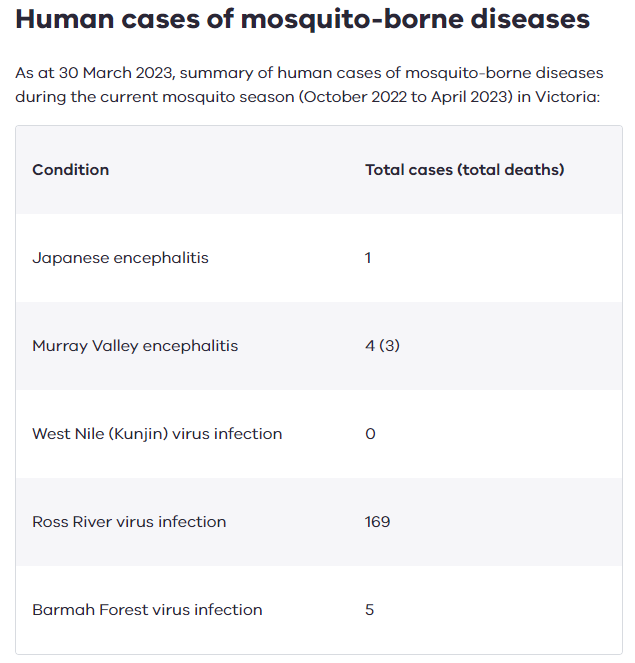 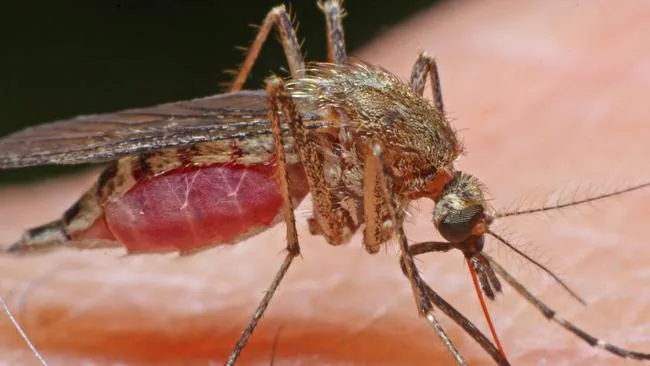 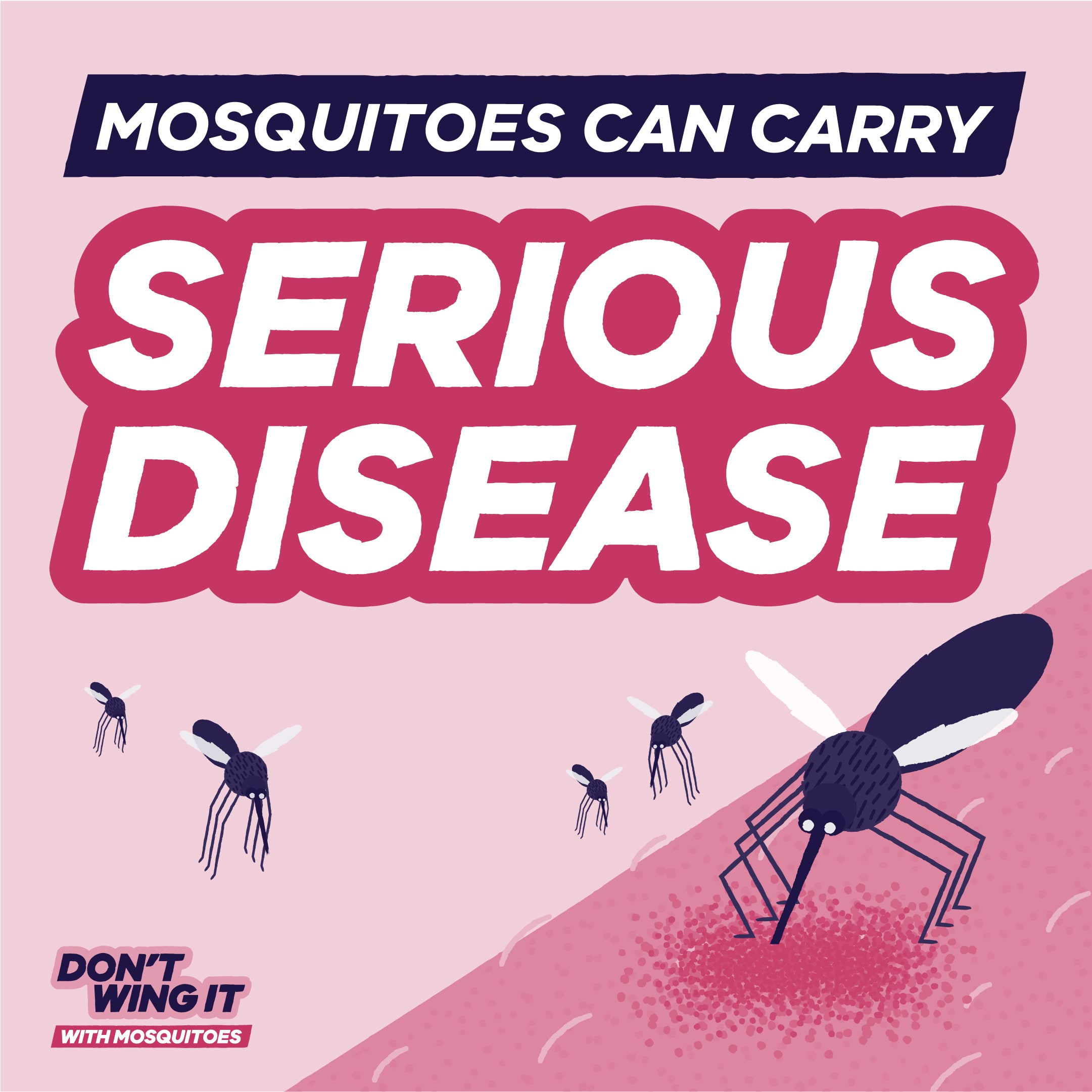 For more information see the Mosquito surveillance report.
Beat-the-bite-brochure.pdf (betterhealth.vic.gov.au)
Protect yourself from mosquito-borne disease - Better Health Channel
[Speaker Notes: MVE - Murray Valley encephalitis (health.vic.gov.au)
JEV – Update on Japanese encephalitis and Murray Valley encephalitis in Victoria | health.vic.gov.au
 Japanese encephalitis virus (JEV) | Australian Government Department of Health and Aged Care
Mosquito borne diseases Mosquito-borne diseases (health.vic.gov.au)]
STI swabs in primary care
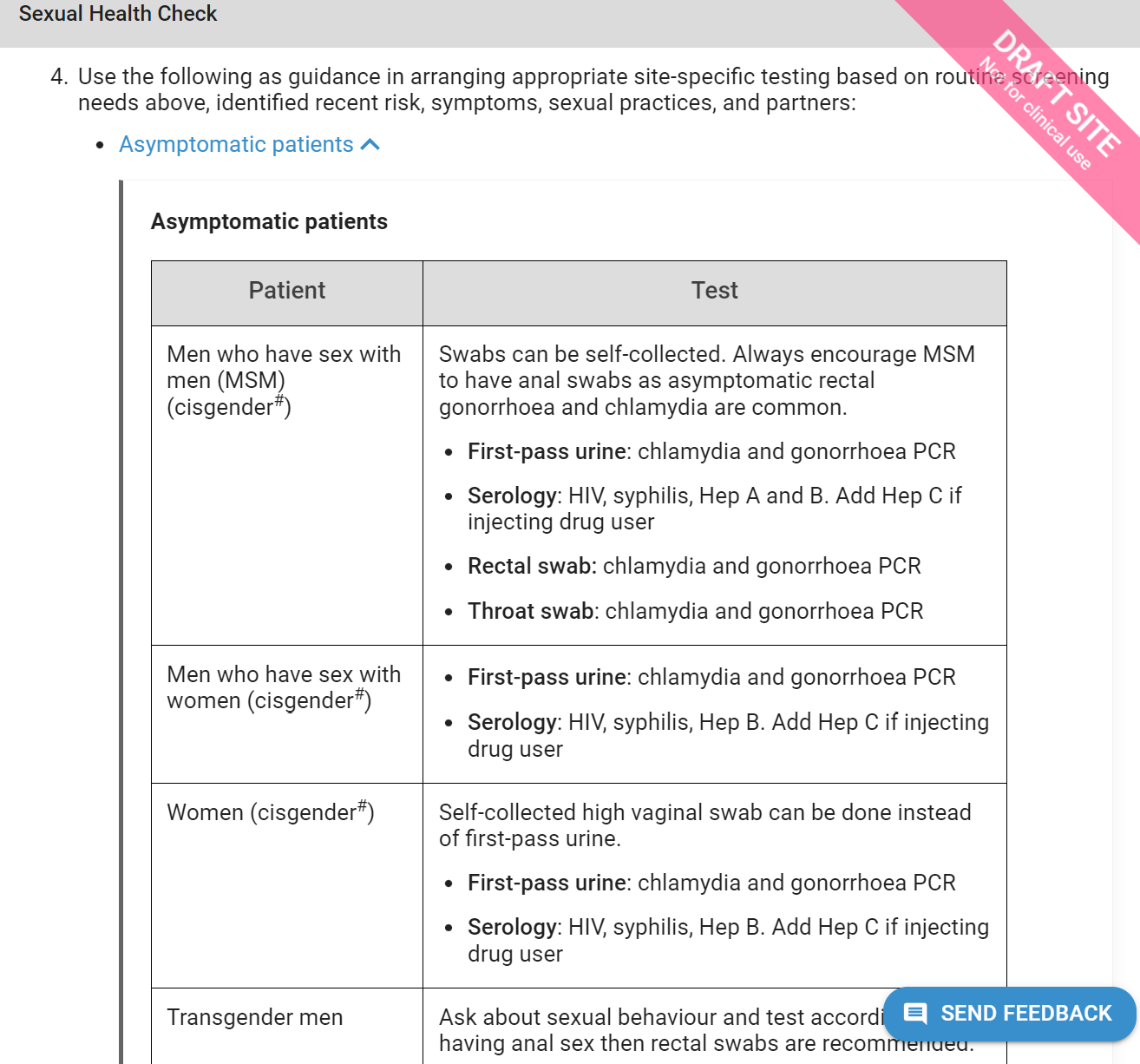 Follow HP
Symptomatic vs asymptomatic
Think about which sites to swab – risk and best capture rate
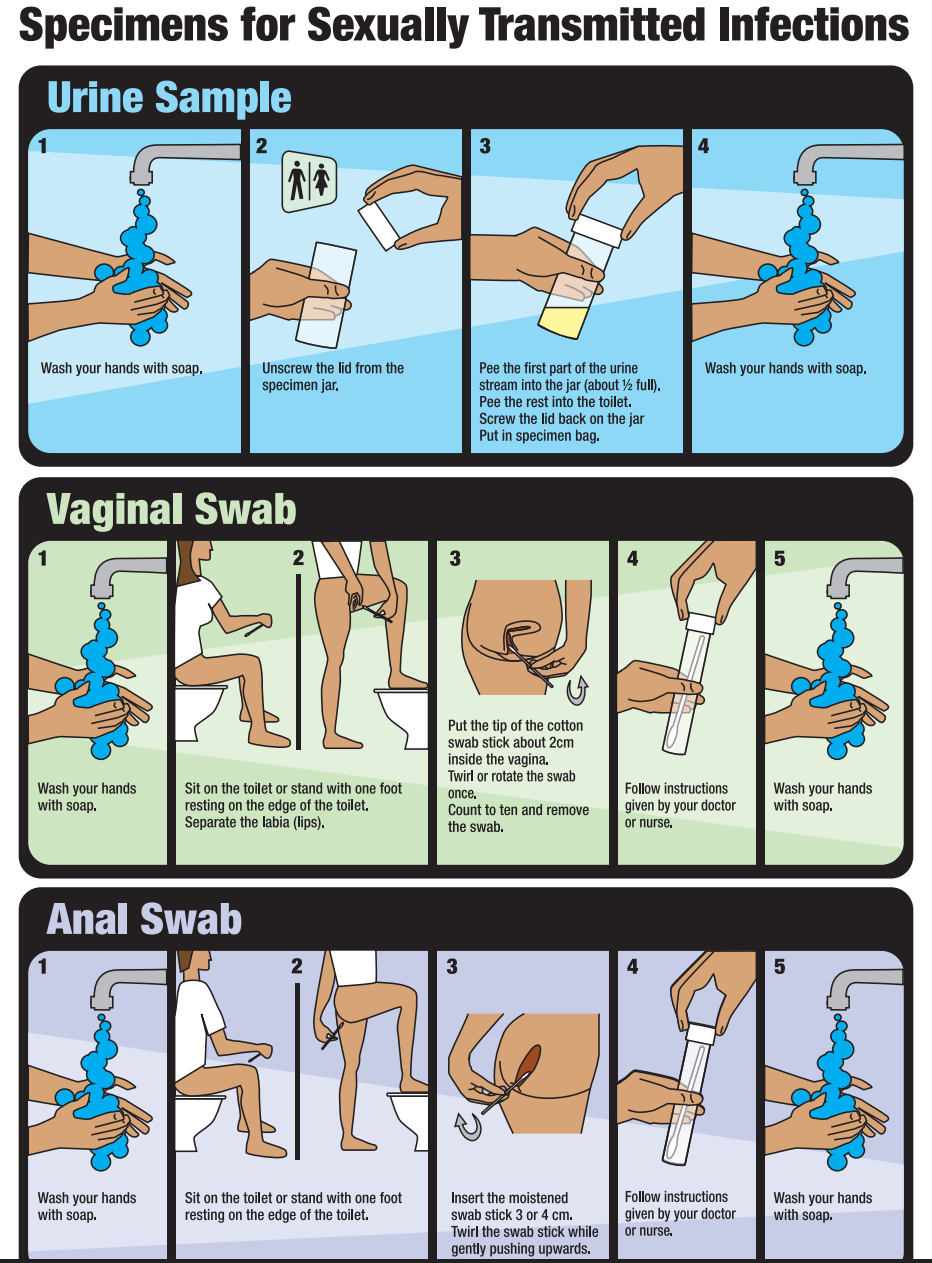 SELF_TESTING_CARD.pdf (nsw.gov.au)
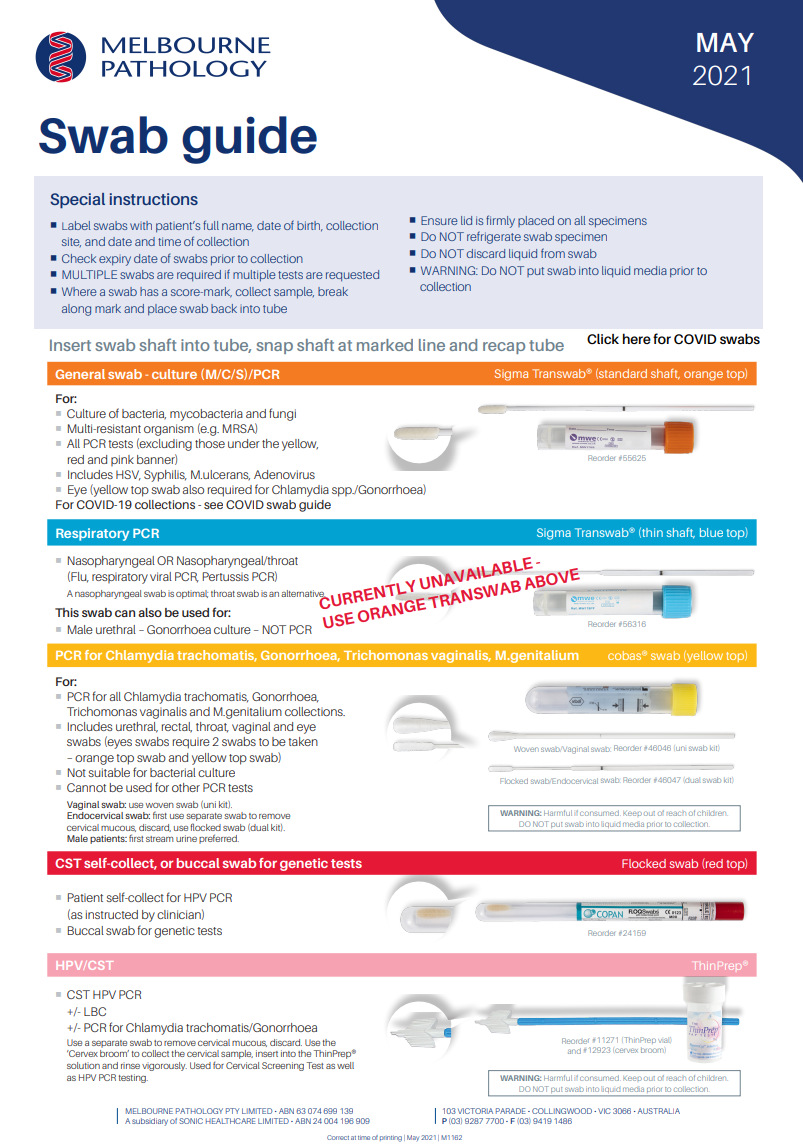 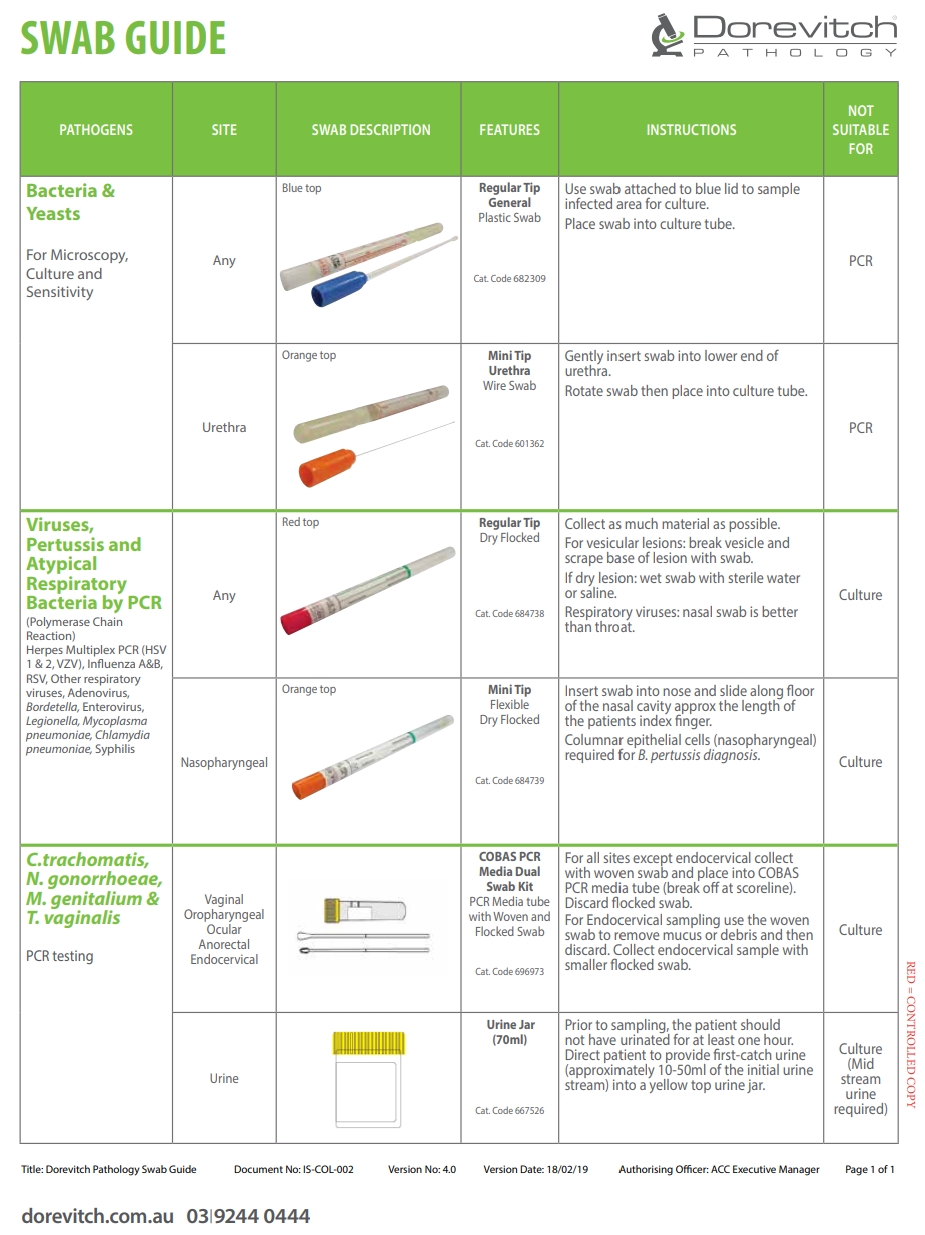 e6a0cef0-4422-43b9-8d36-921572b4900b.pdf (healius.com.au) swab-guide-vic-sa-aclmar-bf-vicsa-00154-pms.pdf (clinicallabs.com.au) swab-guide-may2021-final-with-link-to-covid-swabs_new-oct21-link.pdf (mps.com.au)
Sexually Transmitted Infections
Dr Sarah Huffam 
Infectious Diseases and Sexual Health Physician
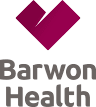 Contents
Bacterial Vaginosis
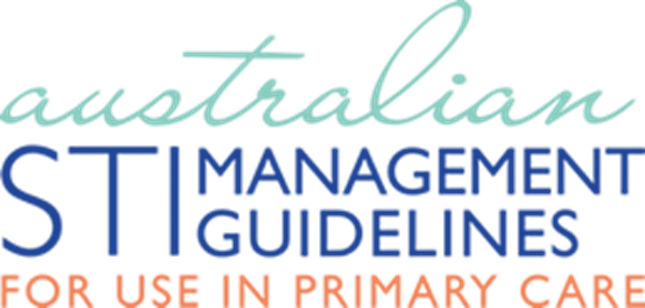 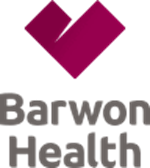 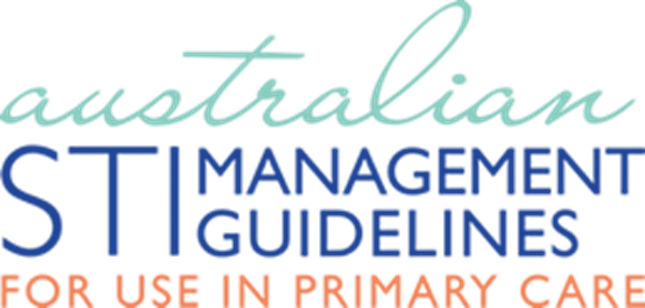 Bacterial Vaginosis
Most common cause of abnormal vaginal discharge in people of childbearing age.
Cause:
A polymicrobial dysbiosis characterised by a change from a Lactobacillus dominant state to one with high diversity and quantities of anaerobic bacteria including Gardnerella vaginalis, Atopobium vaginae, Mobiluncus spp, Prevotella spp, and other BV-associated bacteria. A polymicrobial biofilm adherent to vaginal epithelial cells has been identified of people with BV.
Sexual transmission of BV has not been established however there is a strong association between acquisition of BV and young age of first sex, increased numbers of sex partners, exposure to new sex partners and lack of condom use for penile-vaginal sex.
BV-associated bacteria are present in the urethra and penile skin in partners of people with BV and women who have sex with women show very high concordance for bacterial vaginosis within partnerships.
Post-treatment recurrence of BV is associated with exposure to an ongoing sex partner and lack of condom use for penile-vaginal sex.
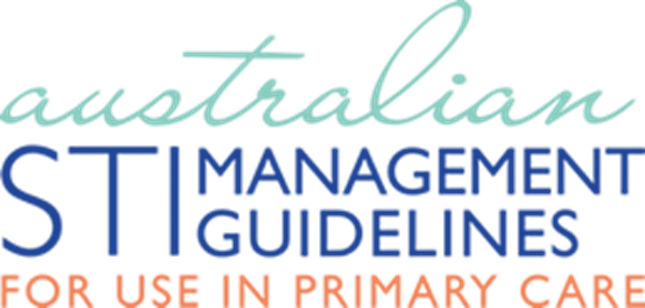 Clinical presentation
Clinical Indications for testing
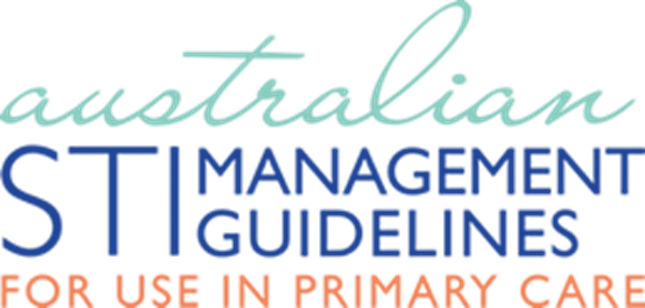 Symptoms of bacterial vaginosis: abnormal vaginal discharge and/or malodour
Test for STIs at time of diagnosis, or particularly if symptoms persist despite treatment 

Evidence does not support routine screening for bacterial vaginosis in low risk pregnancies, before surgical termination of pregnancy or insertion of an IUD in asymptomatic people.
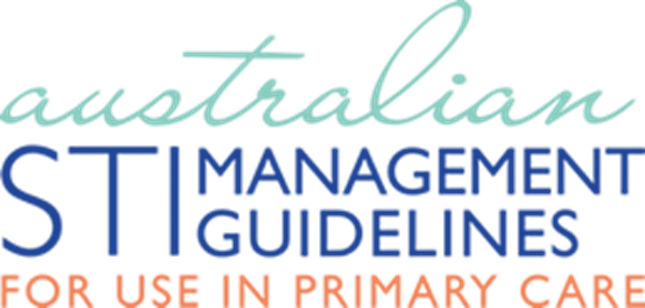 Diagnosis
Clinical diagnosis is made using Amsel criteria; 
If 3 or 4 of 4 criteria are present, presumptive treatment can be offered.

Specimen collection:
Clinician collection ensures visualisation of secretions and measurement of vaginal pH; microscopy can be performed on self-collected or clinician collected swabs smeared on a slide.
Special considerations
Isolation of Gardnerella vaginalis (by NAAT) is reported by some laboratories but cannot be used to diagnose bacterial vaginosis as this organism can also be isolated in people with an optimal vaginal microbiota and no bacterial vaginosis. 
If your laboratory uses NAAT testing, speak to your pathology provider about its comparative performance..
BV diagnostic methods
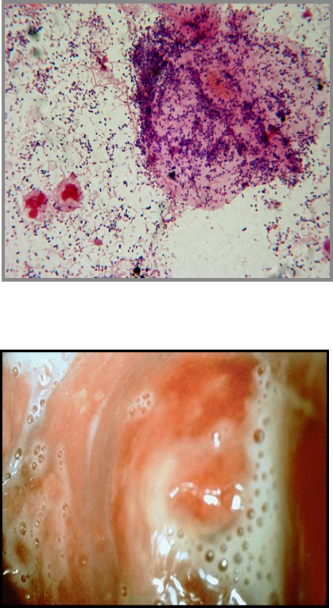 Amsel criteria; (Amsel Am J Med 1983)
Requires speculum examination 
BV requires 3 or 4 Amsel criteria
thin watery homogenous discharge 
elevated vaginal pH (≥4.5) 
a fishy odour (10% potassium hydroxide liberates volatile amines from vaginal secretions); if you can smell it is a positive “whiff test” 
the presence of more than 20% of clue cells (vaginal epithelial cells studded with GV/GN coccobacilli)
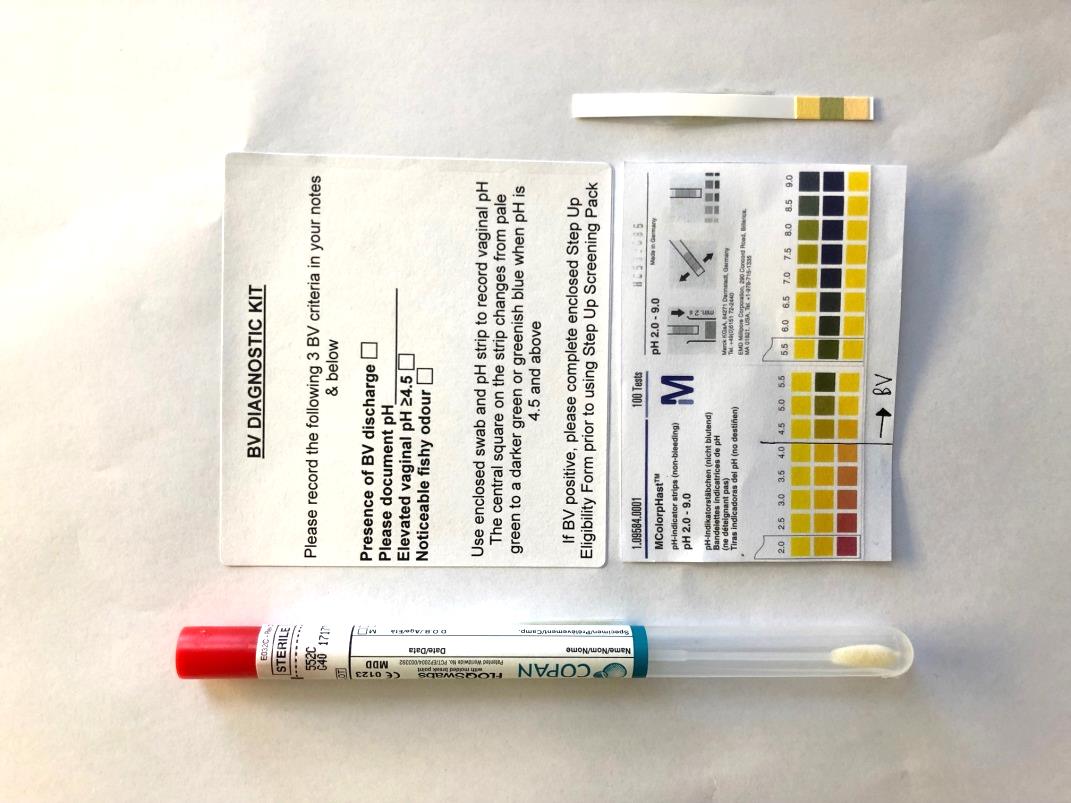 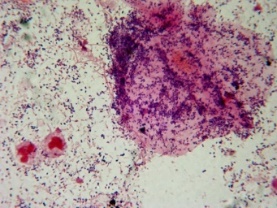 Slide courtesy of Dr Catriona Bradshaw MSHC
Nugent Method
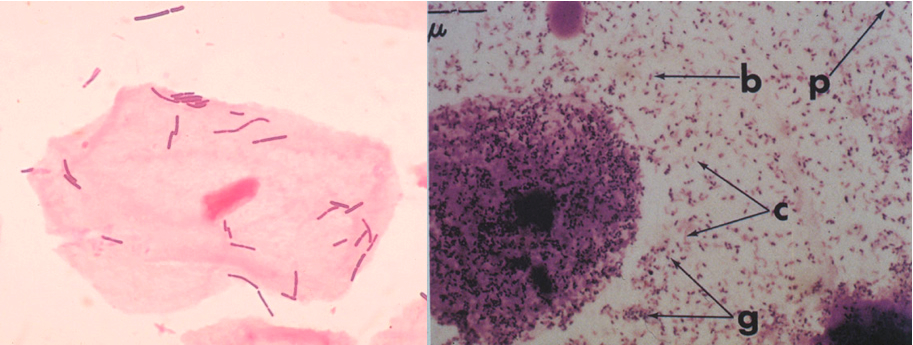 “Gold standard” widely used in clinical trials
20 years old, rarely used by private labs
Scores vaginal bacterial morphotypes on Gram stained vaginal smear
Loss of lactobacilli (0-4)
Increasing GN/GV rods (0-4)
Presence of mobiluncus spp.(0-2)
Nugent Scores
0-3: Normal flora
4-6: Intermediate flora
7-10: Bacterial vaginosis
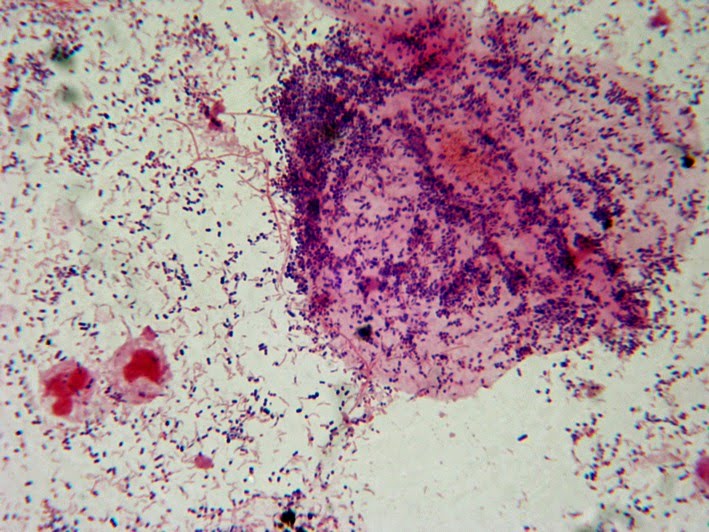 Slide courtesy of Dr Catriona Bradshaw MSHC
[Speaker Notes: The Nugent method is a more objective method with less inter and intra-observer variability
It scores bacterial morphotypes according to loss of LB, increasing GV/GNR & presence of MOB spp.
0-3 = normal flora, 4-6 intermediate and 7-10 = BV
However the Nugent method is time-consuming, requires significant experience, & while it is the standard for clinical trials is rarely used in clinical practice
In addition the significance of the category “intermediate flora” is unclear. It is thought that this group may represent a state of transition to or from BV, and we do know that they are at increased risk of obstetric complications and HIV acquisition when compared to women with normal flora. Intermediate flora often causes diagnostic and management dilemmas in clinical practice and in studies.]
Other BV diagnostic methods
Molecular based diagnostic assays:
NAAT tests i.e. BD Max™, NuSwab® and SureSwab™ 
identify and quantify multiple organisms associated with nonoptimal/optimal VM (i.e. Gardnerella vaginalis, Atopobium vaginae, Megasphaera, BVAB2, L. crispatus)

Point of Care tests:
chromogenic tests i.e. OSOM®, BVBlue® detect elevated levels of the sialidase enzyme 
The VGTest™ determines the levels of the malodorous biogenic amines associated with BV
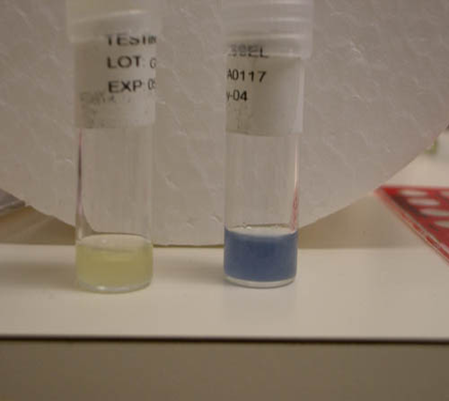 Slide courtesy of Dr Catriona Bradshaw MSHC
Management
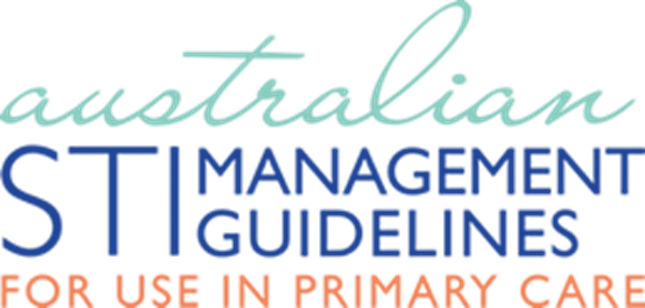 Treatment advice
 Treatment is aimed at alleviating symptoms or offered to asymptomatic people requesting treatment.
 Stat. dose and short-duration regimens are associated with higher rates of recurrence.
 Patients should refrain from vaginal penetrative sexual practices or use condoms consistently during treatment.
 Douching and intravaginal cleaning practices should be avoided
Treatment considerations
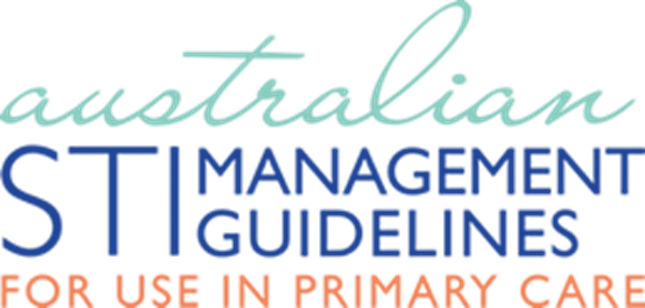 BV diagnosed or suspected at the time of IUD insertion should be treated with no need to delay the procedure; for surgical abortion antibiotic prophylaxis refer to Therapeutic Guidelines (eTG ) and local guidelines.
Copper IUDs have been associated with increased risk of BV acquisition and recurrence. If the patient experiences recurrent bacterial vaginosis with a copper IUD consider switching to an alternative method.
> 50% of people experience post-treatment recurrence within 3-12 months.
There is currently insufficient evidence to recommend the use of intravaginal lactic acid or vaginal probiotics.
Treatment is not currently recommended in partners but trials are ongoing.
Special situations
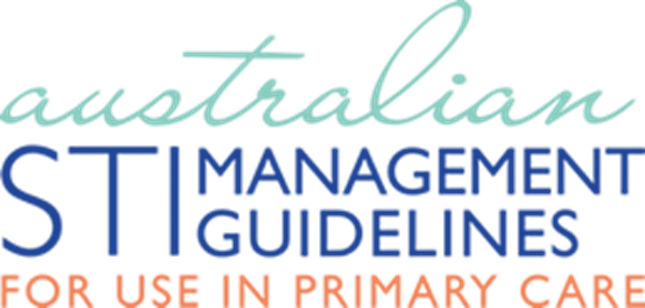 Contact tracing
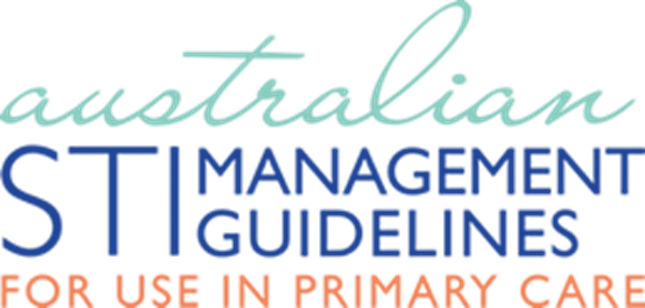 Contact tracing is not indicated
There are insufficient data to recommend treatment of partners with a penis
Assessment of partner(s) with a vagina is recommended as concordance is high (see women who have sex with women).
Resources
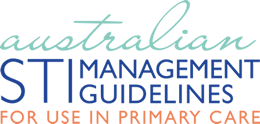 Australasian STI management guidelines https://sti.guidelines.org.au/
MSHC: history and examination, treatment guidelines partner notification, patient fact sheets, education modules  + much more  https://www.mshc.org.au/
Australasian contact tracing guidelines 2022 https://contacttracing.ashm.org.au/
Let Them Know   https://letthemknow.org.au/ 
ASHM decision making tools for PrEP, Syphilis, HCV, HBV, Mpox, HIV,  etc https://ashm.org.au/resources/
ASHM PrEP guidelines https://www.ashm.org.au/resources/the-ashm-national-prep-guidelines/
ASHM Post Exposure Prophylaxis for HIV – Australian National Guidelines https://www.ashm.org.au/resources/post-exposure-prophylaxis-for-hiv-australian-national-guidelines/
ASHM HIV guidelines https://www.ashm.org.au/resources/antiretroviral-guidelines/
Centre for Excellence in Rural Sexual Health (CERSH)  12 modules, free, online, Online Learning Modules (unimelb.edu.au)  (RACGP and ACRRM accredited, CPD points)
Rainbow ready roadmap https://www.vic.gov.au/rainbow-ready-roadmap
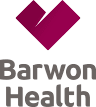 Case Presentation: 34 YO Female with postcoital bleeding
Situation: 34 YO F with postcoital bleeding for 1 month. 
New male sexual partner 12/12
Implanon 24/12.
No vaginal discharge, intermenstrual bleeding, pelvic discomfort or urinary complaints. 
UTD with CST (NAD). 
Recently started anal sex as worried about getting PCB.
Background:	PMH ADHD	current meds: Ritalin
Assessment: Post coital bleeding	STI check	Safe sex and Anal sex safety	Partner's history and testing
Recommendation: 
Examination and investigation: cervical exam (normal), 
Co HPV test, High vaginal swabs for MCS, endocervical swabs for chlamydia and gonorrhoea performed. 
Swabs grow bacterial vaginosis. all other test negative. 
Discussed can be implanon related bleed, need to monitor for next few months, if still there will consider early replacement of implanon or alternate contraception. Plan to see partner in next consult.
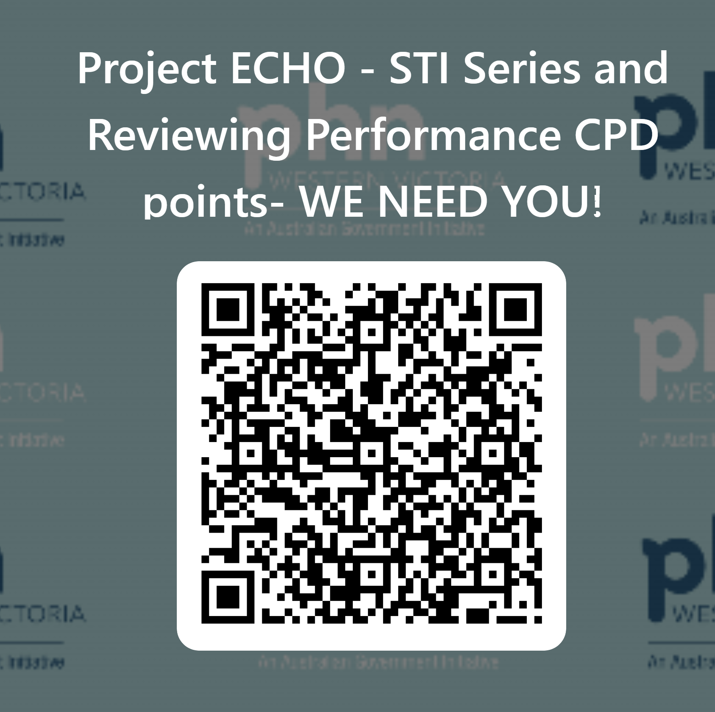 Question: 1. Can bacterial vaginosis present with bleed? 
2. Does it require treatment even if asymptomatic?3. Is pelvic US recommended in this scenario?4. How to approach PCB in general?
[Speaker Notes: Case template link https://forms.office.com/r/JGtcXzehKJ]
Next Series: Reproductive Health- 2 “Sprint” in Term 2 and 3Knowledge ECHOs, Regional change project - service access
ECHO “Season” 5 x consecutive weeks 
From late May/early June
Community activities May:
Mini audit
Submit cases
Work with Prac fac to improve data quality
CoP improvement interviews
Project activities in May:
Building partnerships between LPHU and women’s health promotion
O&G specialist services
Other key stakeholders
Service mapping 
Reviewing your cases and designing the series
Building “Data club” for term 3
Topics
Upcoming webinar – Cervical Screening
How to optimise the use of self-collection and manage your patients’ follow-up 

Speaker:
Dr Alexis Butler - GP Liaison Physician, VCS Pathology, Australian Centre for the Prevention of Cervical Cancer
Learning Outcomes:
Discuss the advantages and disadvantages of the HPV self-collection option to support your patient to make an informed choice
Discuss the appropriate follow up for abnormal self-collection results
Describe the different self-collection testing processes now available in primary care.
Thursday 4th May 7.00pm - 8.00pm 
Webinar 
Register here
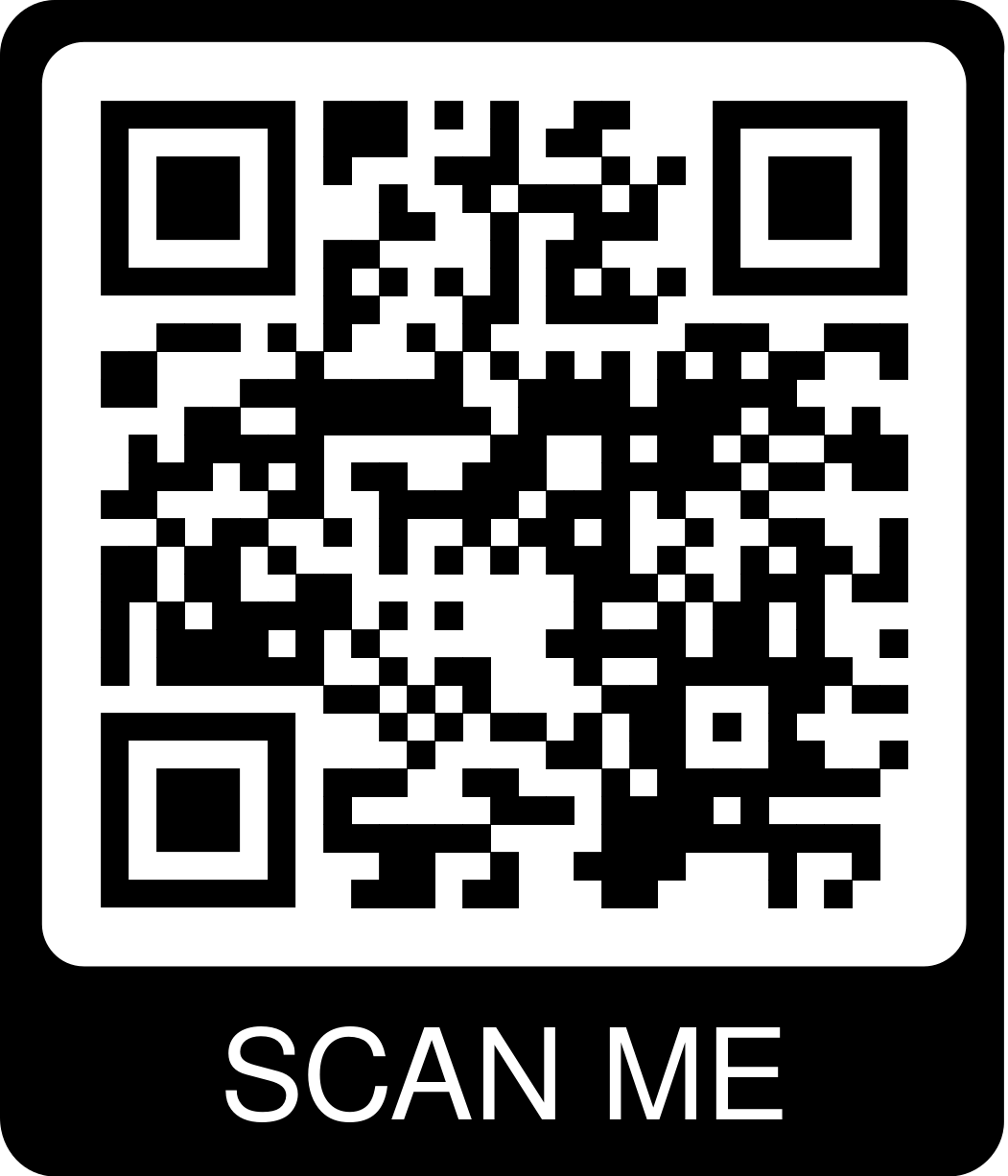 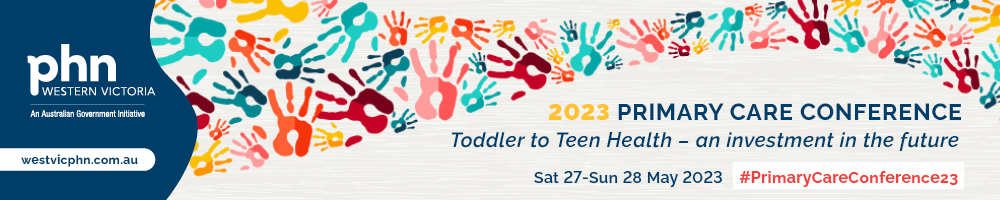 The Primary Care Conference 2023 will again be a hybrid event
attend virtually, or
face-to-face across four locations in western Victoria - Geelong, Ballarat, Horsham, Warrnambool
Face-to-face venues also offer optional:
social networking events on Saturday afternoon
emergency medicine skills training on Sunday afternoon
The program offers a dynamic combination:
Plenary Sessions: Keynote speakers, panel discussions
GP Stream: will cover topics relating to GPs 
Primary Care Stream: topics relating to GPs, practice managers, practice nurses, practice staff and allied health professionals
Conference Registration 
Register here
FREE (may be a cost for clinical skills)
Via WVPHN website or subscribe to WestVic News
[Speaker Notes: A special mention for our upcoming Primary Care Conference. This is a hybrid conference where you can attend from Geelong, Horsham, Warrnambool or Geelong venues, or dial in remotely. The theme for 2023 is Toddler to Teen Health. Registrations open on 3 April so keep an eye out for that. 

For chat:

Follow this link to register: Primary Care Conference | Western Victoria Primary Health Network (westvicphn.com.au)]
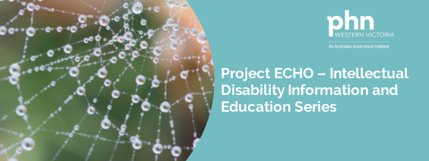 Upcoming Intellectual Disability Project ECHO series
Commencing Tues 9 May, 7pm – 8pm
Register here
[Speaker Notes: Click here to register: Project ECHO - Intellectual Disability Information and Education Series | Western Victoria Primary Health Network (westvicphn.com.au)]
[Speaker Notes: https://ashm.eventsair.com/QuickEventWebsitePortal/cersh-sexrurality-2022/home]
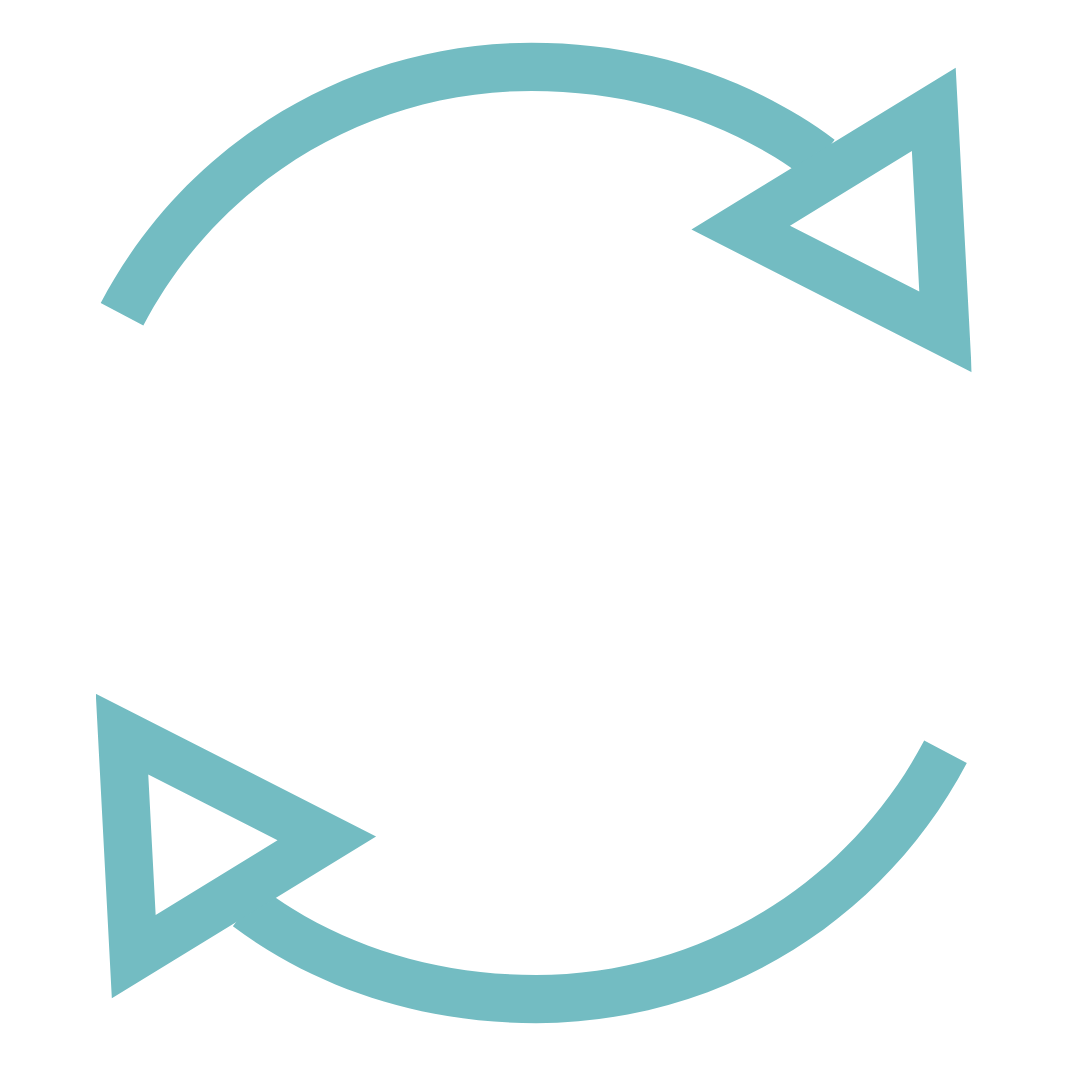 Evaluation
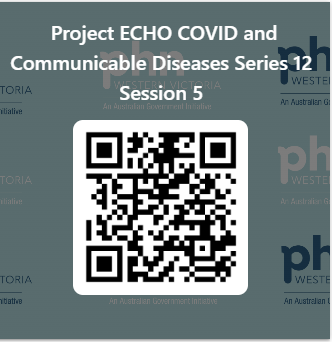 Session evaluation
Please take the time to evaluate this session
Link pasted into the chat
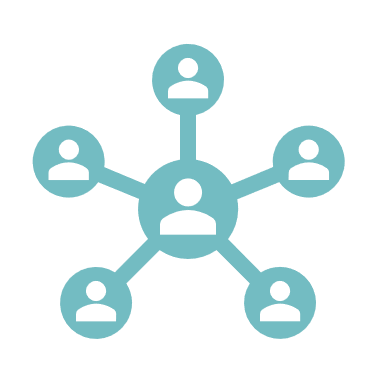 Upcoming Sessions
Series 13 commencing in May
If you have a case, you would like to discuss with the group:
Case template here
Email projectechocovid19@westvicphn.com.au
Use the comment box in the evaluation form
[Speaker Notes: Session evaluation link https://forms.office.com/r/cqYkZh1gUQ
Case template link https://forms.office.com/r/JGtcXzehKJ]